Японія - країна вранішнього сонця
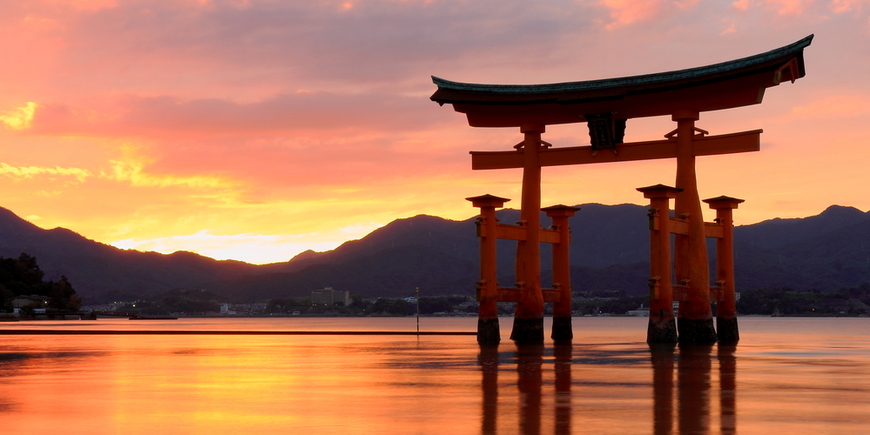 АВТОРИ: учителі Івано-Франківської області, слухачі курсів при ІФОІППО
•Юрів Галина Василівна
•Дроняк Ельвіра Миколаївна
•Тимрик Любов Павлівна
•Волинська Віра Йосипівна
•Бойченюк Світлана Дмитрівна
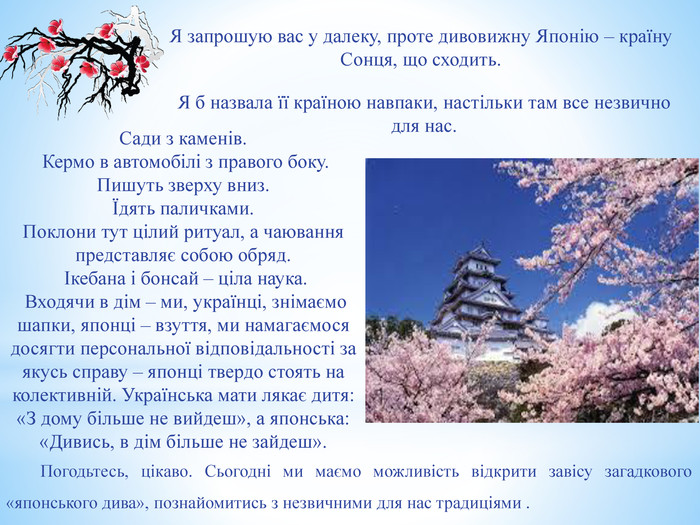 Мета:
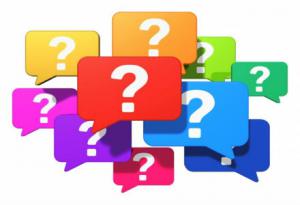 ознайомити з географічним розташуванням Японії, культурою, традціями;
підготувати учнів до сприйняття поезії Мацуо Басьо;
розвивати навички самостійного пошуку потрібної інформації;
виховувати цікавість до східної культури та її поезії.
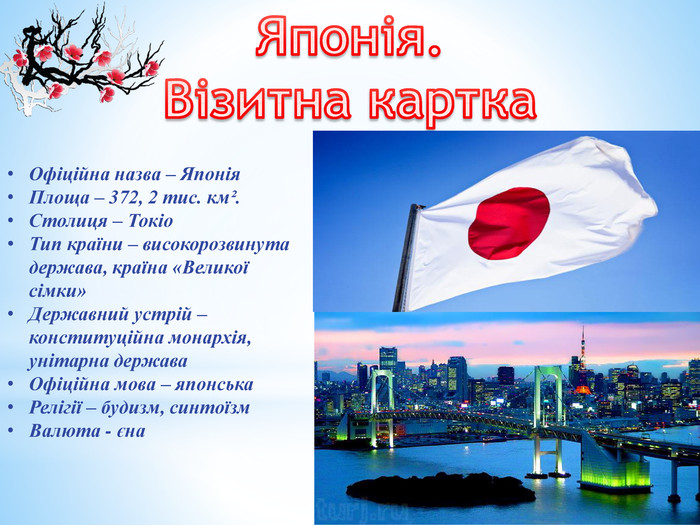 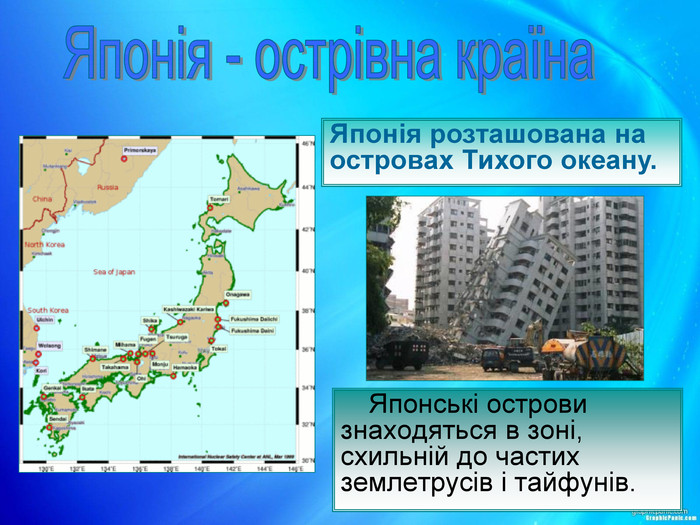 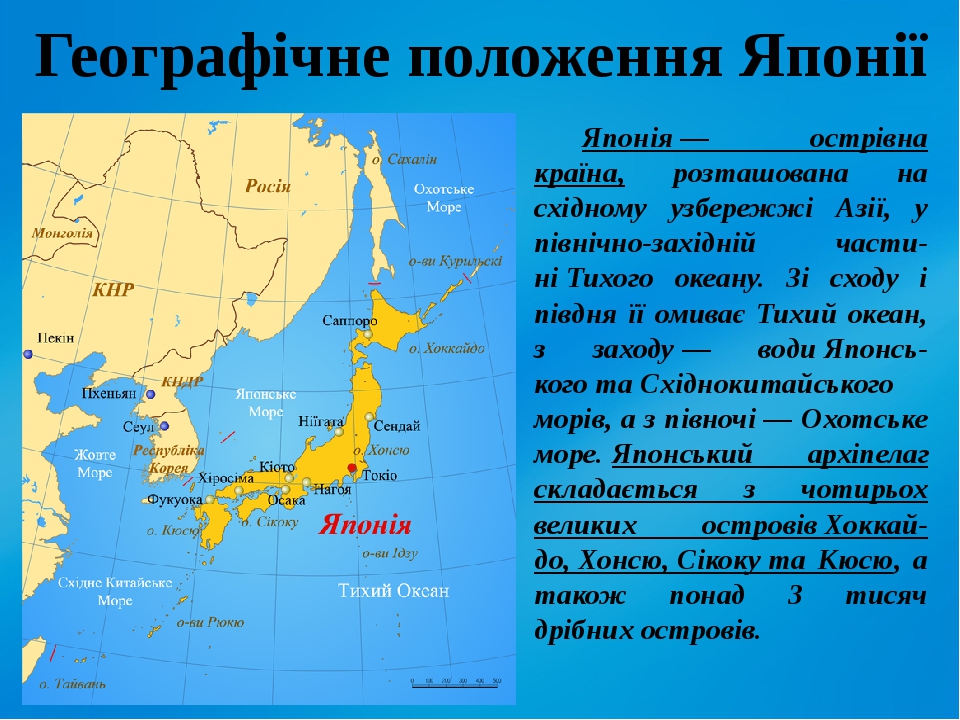 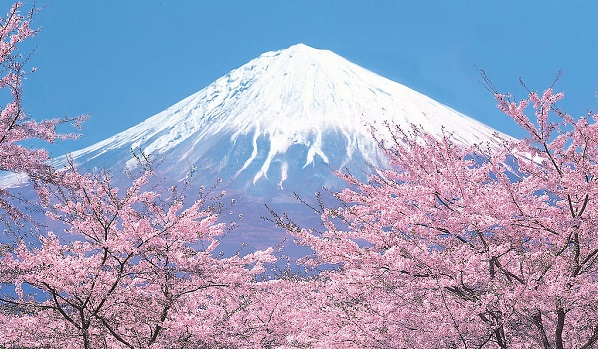 Гора Фудзіяма, або просто Фудзі, являє собою такий же яскравий символ Японії, як і квітуча рожевим кольором сакура. Для японців Фудзіяма священна, і в це місце здійснюють паломництво численні буддисти і синтоїсти зі всієї країни.
Головою держави є Імператор, виконавча влада в країні зосереджена у руках прем'єр-міністра. Законодавча влада належить Парламенту, який є одним із старійших демократичних інституцій Азії. Оскільки Японія була першою країною світу, яка пізнала жах ядерної війни, її сьогоднішній уряд сприяє боротьбі за мир і руху розброєнь. Глава держави - - Імператор Акіхіто.
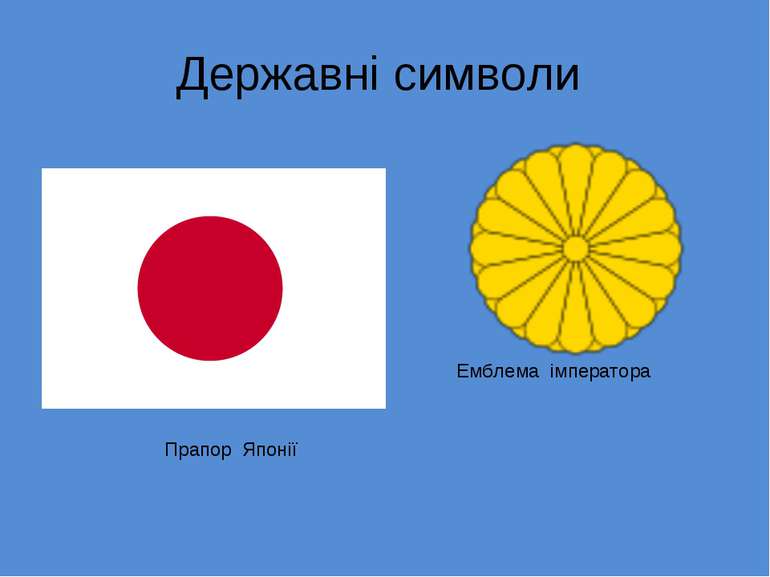 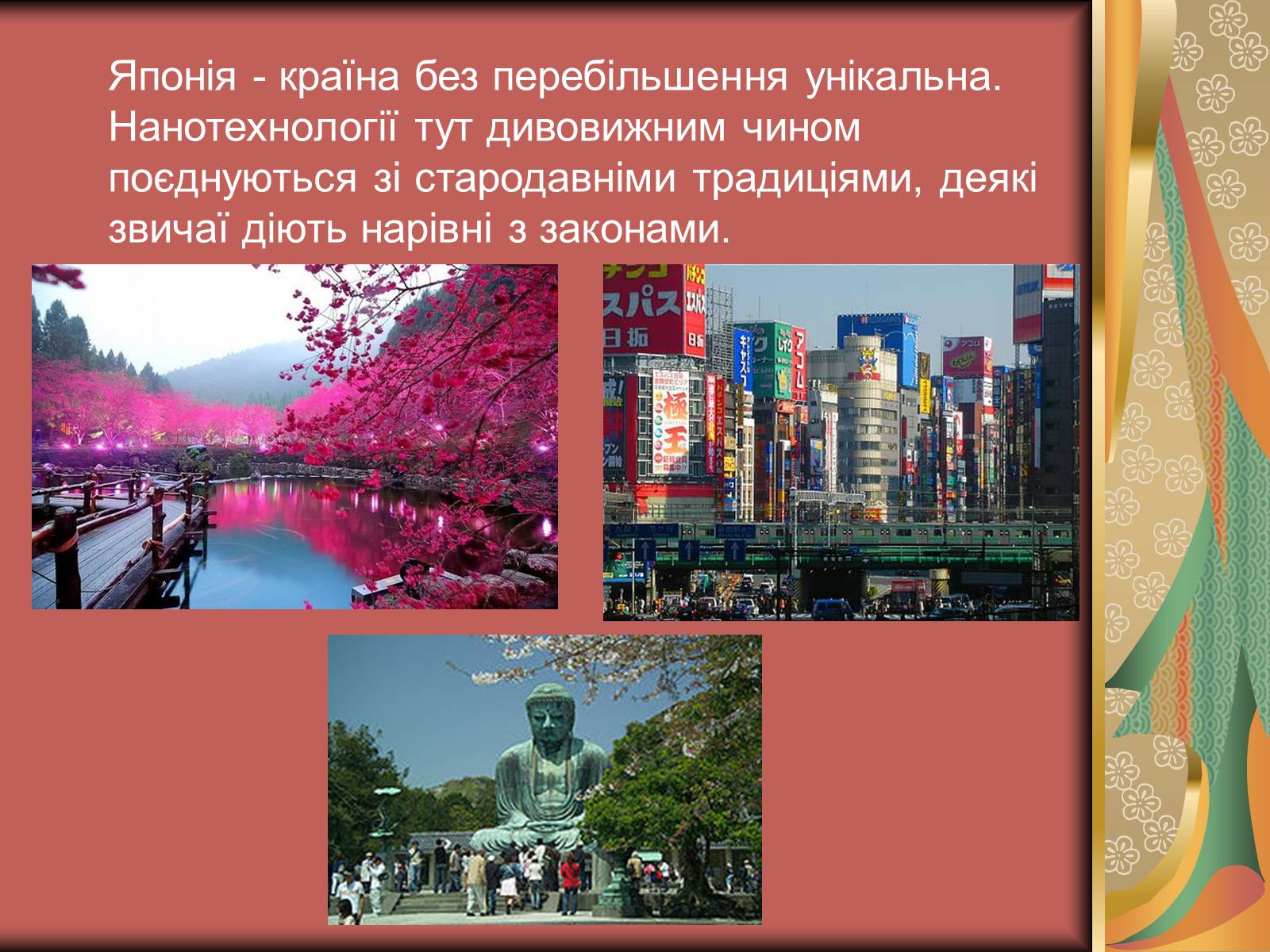 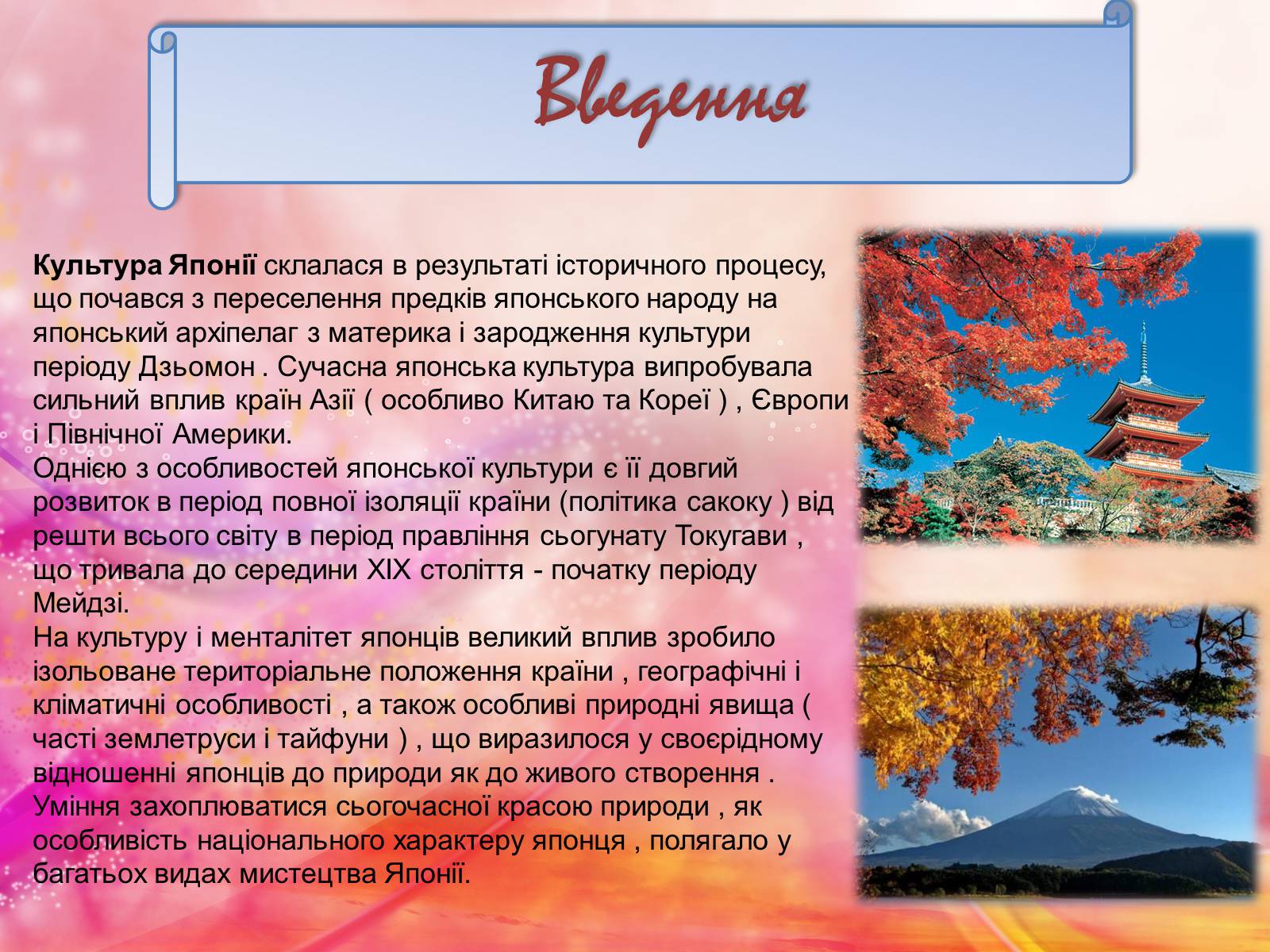 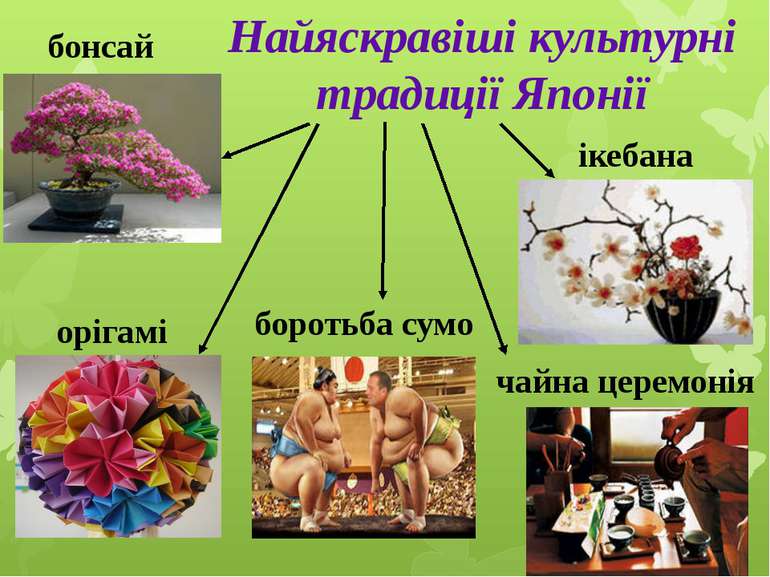 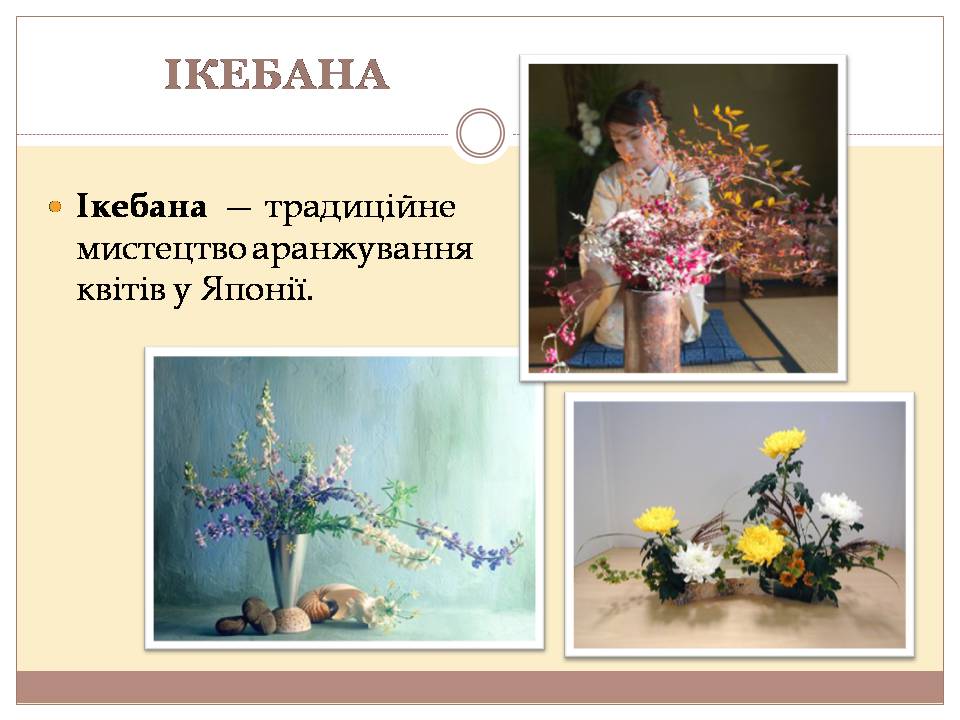 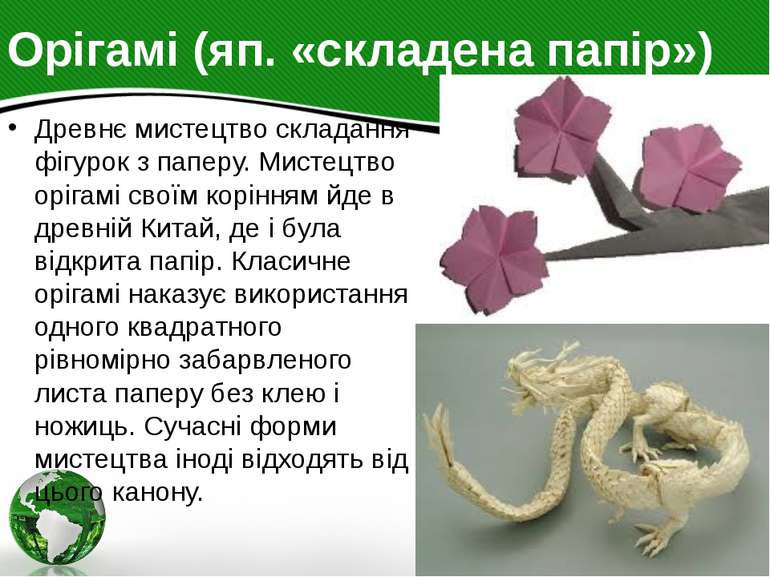 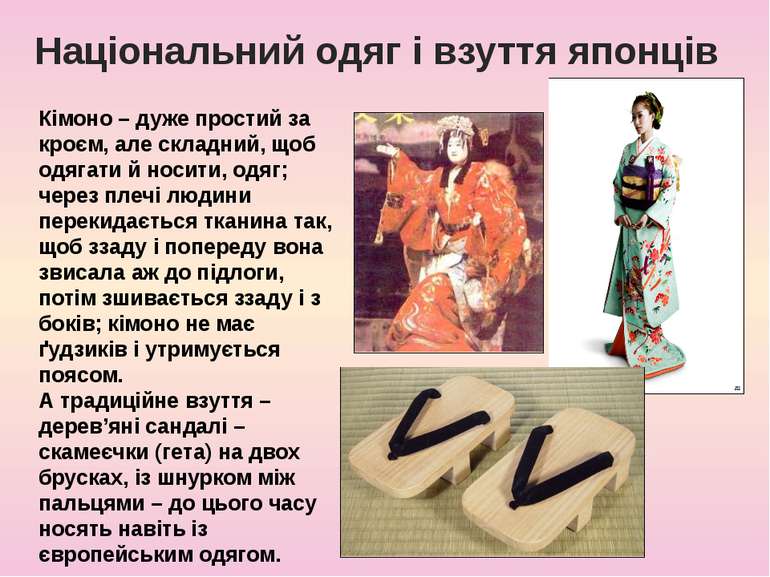 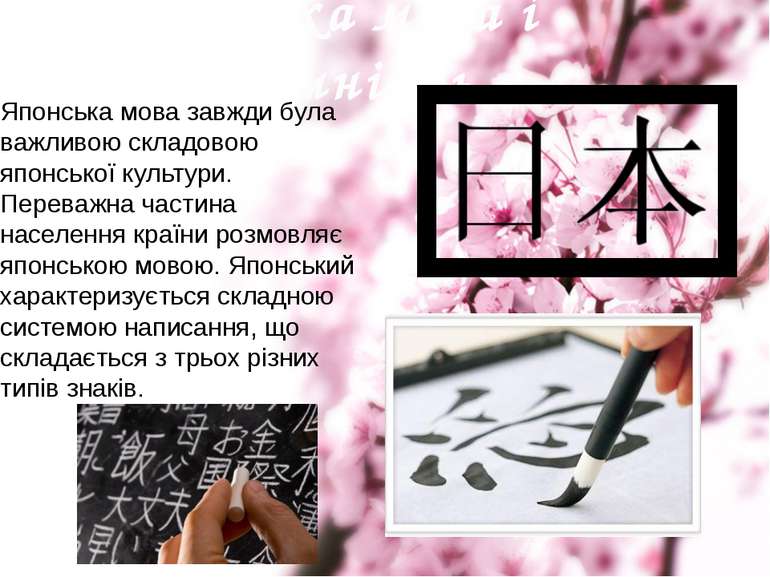 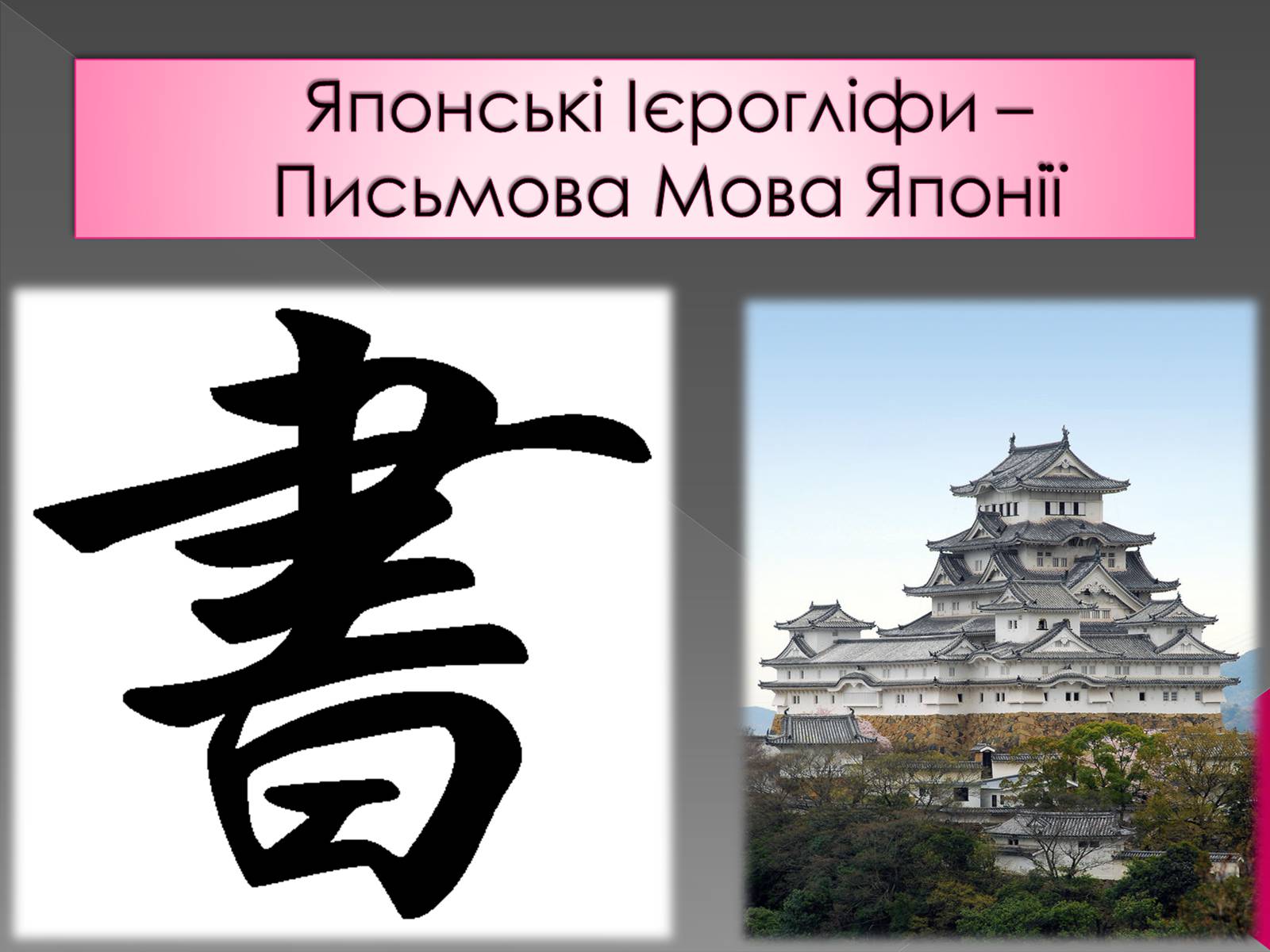 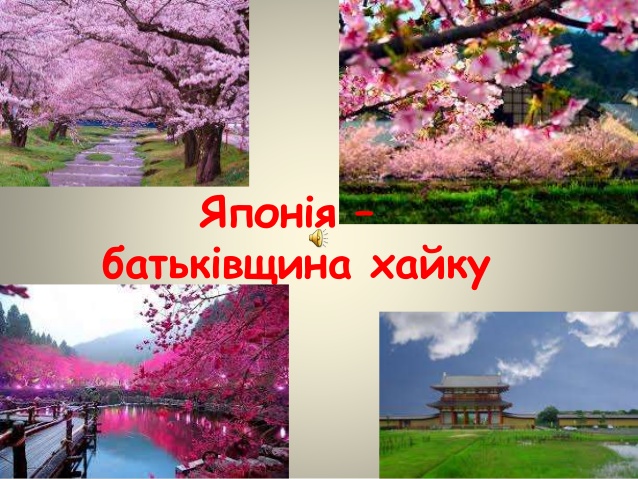 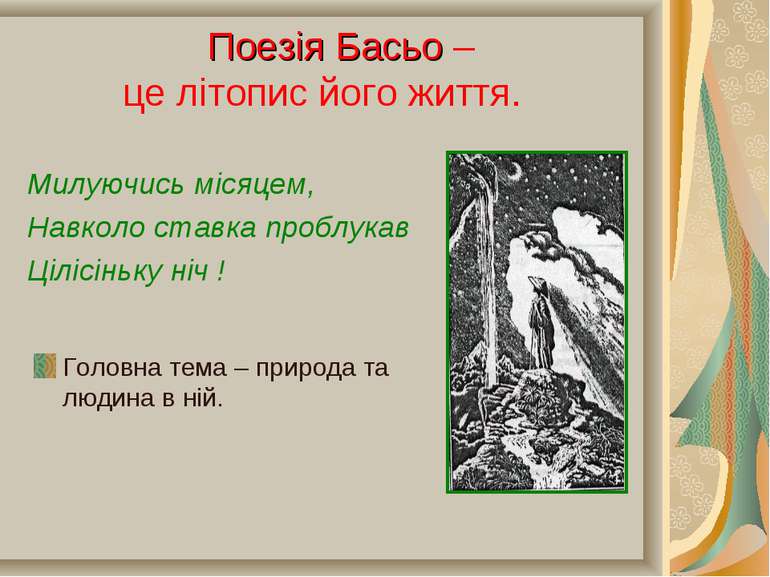 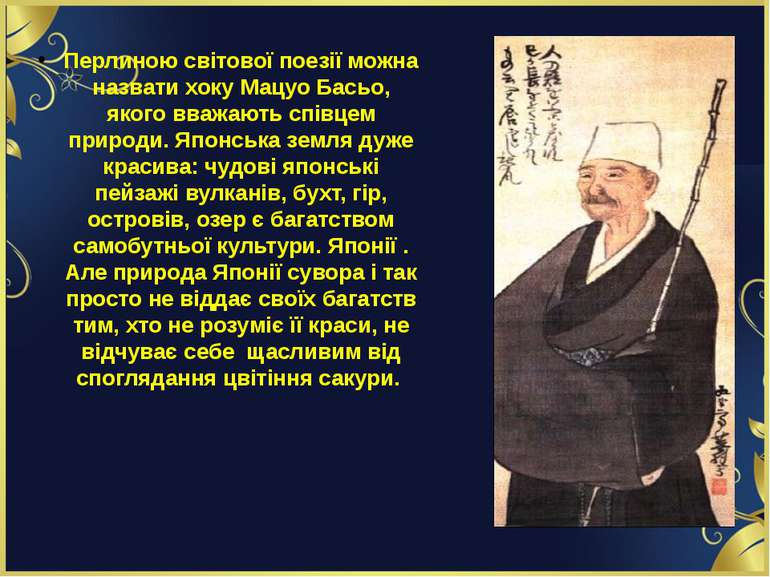 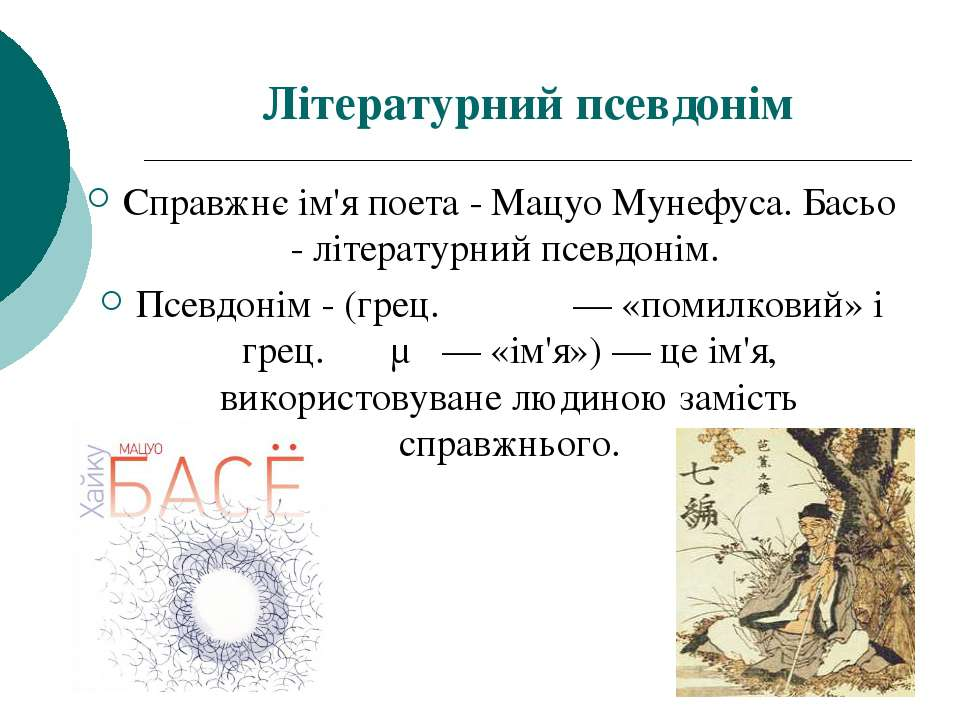 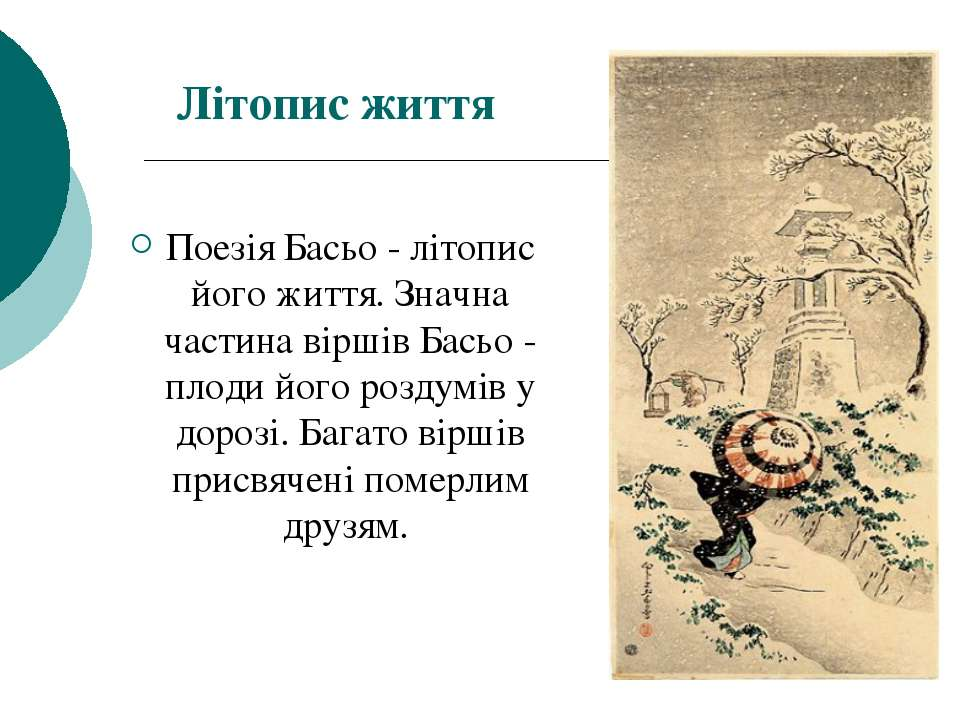 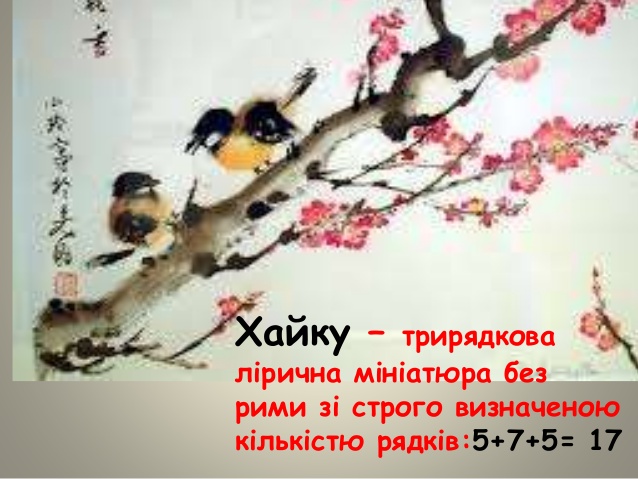 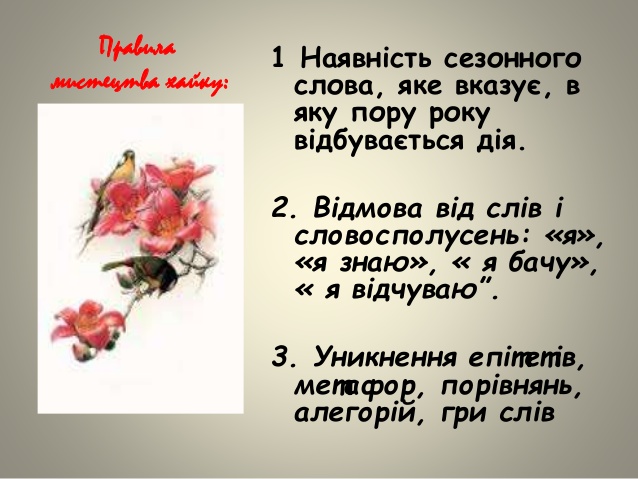 Закріплення знань, умінь та навичок
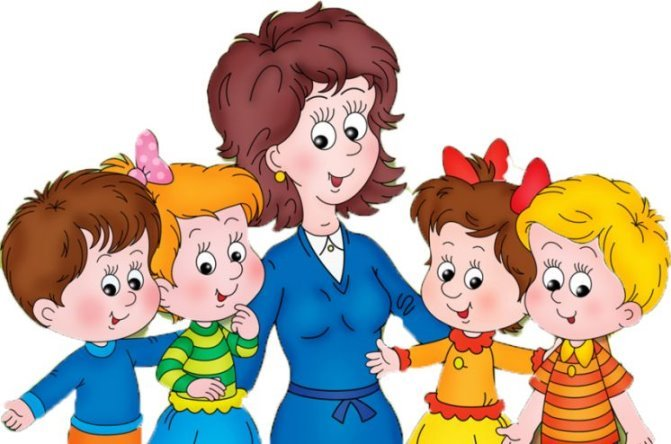 Завдання 1Вибрати прапор Японії
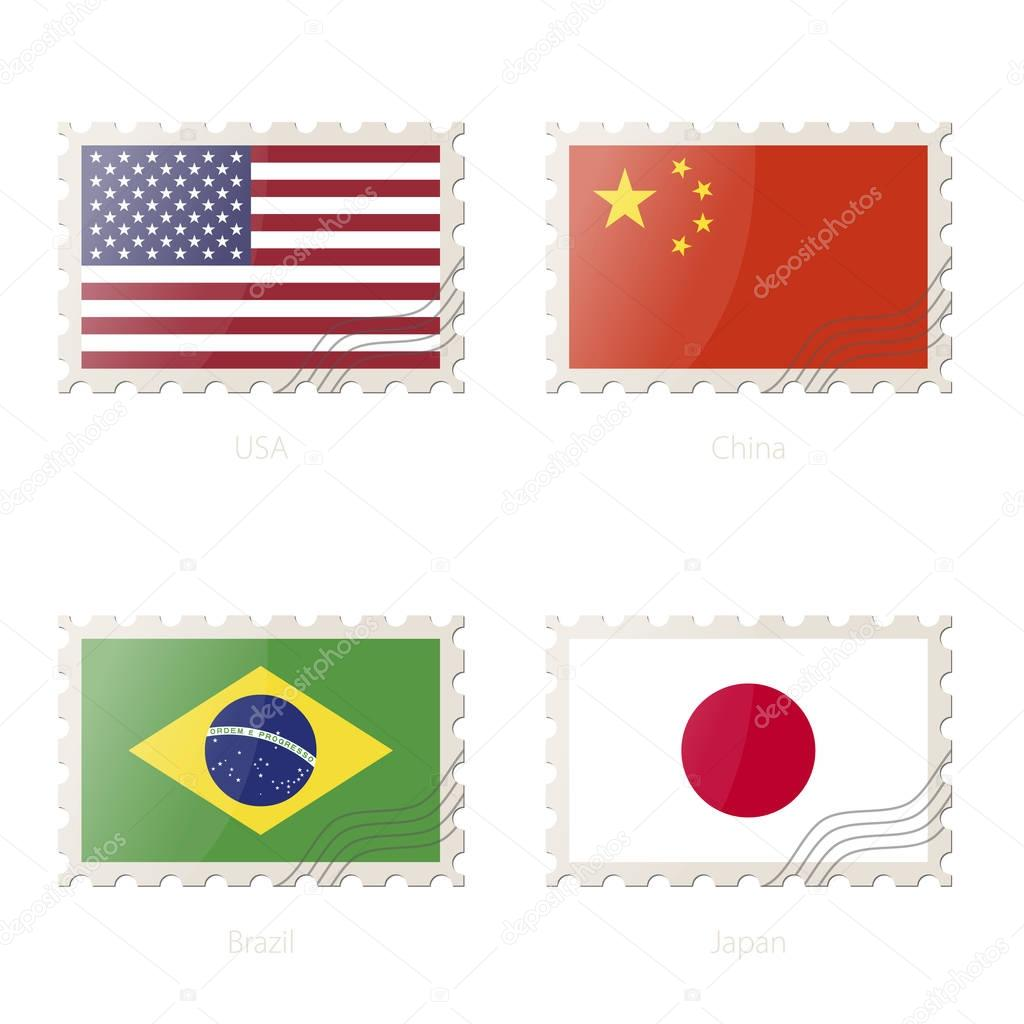 Завдання 2Який океан омиває Японію?
Індійський океан;
Тихий океан;
Атлантичний океан;
Північно-льодовитий океан.
Завдання 3Сходження на гору Фудзіяма
4. Поставте власне питання по темі.
3. Перлина Японської поезії?
2. Які є культурні традиції Японії?
Назвіть національну страву, одяг та письмо Японії?
Завдання 4
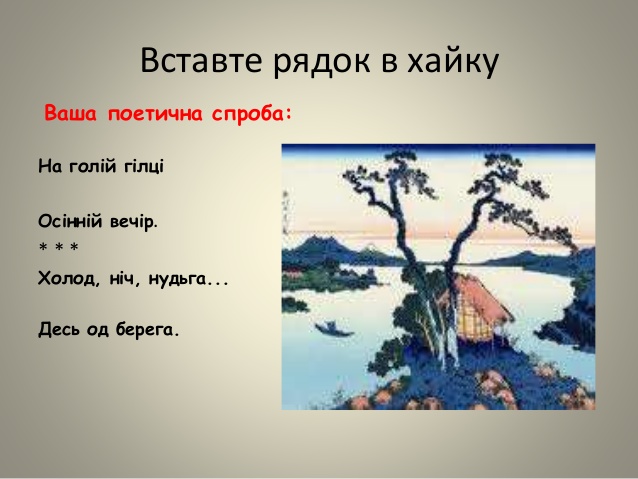 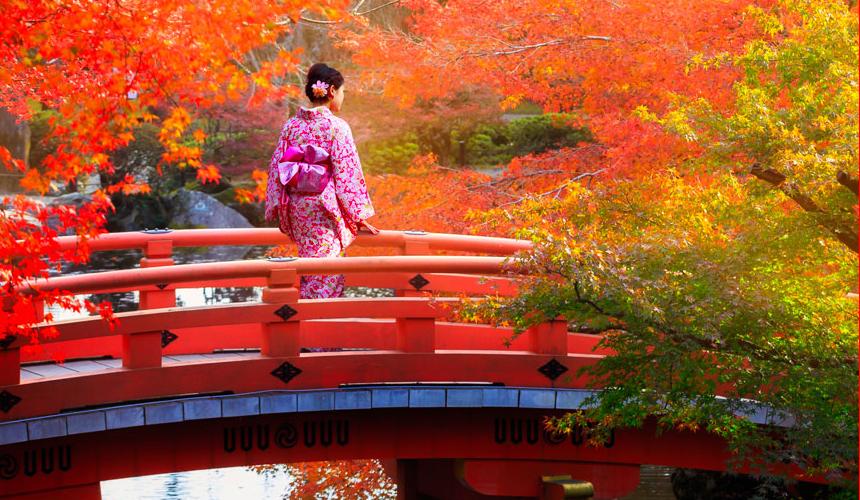 Дякуємо за увагу!